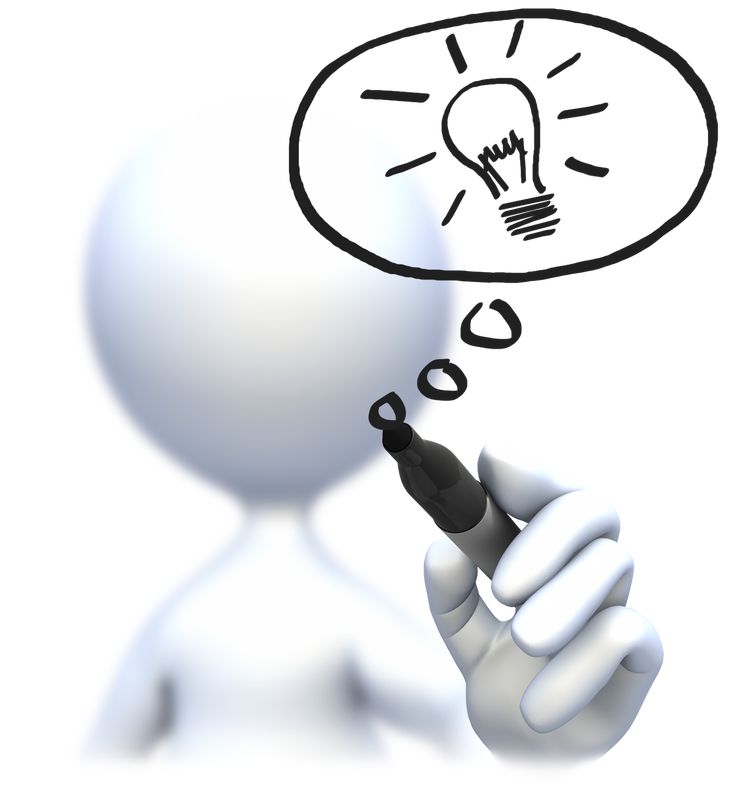 20 «ВРЕДНЫХ» СОВЕТОВ ПО ФИНАНСОВОЙ ГРАМОТНОСТИ
Полезные привычки поднимают на финансовую вершину, вредные – ведут в денежную пропасть. В интернете множество советов о том, как стать богатым и успешным. Часть из них полезны, а некоторые потеряли актуальность.
Мы собрали 20 простых, но очень вредных советов, следуя которым вы, с вероятностью 100% никогда не станете очень богатым человеком.
Дать денег в долг разгильдяю, транжире или давать без договора/расписки, на доверии;
Покупать ненужные вещи из-за «выгодной» цены, по акции;
Принимать решения о покупках в уставшем/стрессовом состоянии, соглашаясь на любые условия, «лишь бы побыстрее закончить и пойти отдыхать»;
Копить деньги дома или на счете без получения процентов, оправдываясь «деньги все равно не большие» или «могут в любой момент понадобиться»;
Вкладывать деньги в инструменты, в которых не разбираешься, не понимаешь, как они работают, какова вероятность получить свои деньги назад;
Любые незапланированные деньги быстро тратить по принципу «легко пришли, пусть легко уходят»;
Пытаться удивить друзей и близких дорогими подарками – удивить все равно не получится, а деньги будут потрачены немалые;
Инвестировать на заемные деньги;
Брать потребительский кредит на телефон/ноутбук, чтобы «была хорошая кредитная история и потом ипотеку одобрили»;
Брать «беспроцентные» кредиты – таких не бывает. 
Позволять себе взять кредиты, ежемесячный платеж по которым превысит 20% дохода;
Брать новые кредиты на покрытие старых с небольшим запасом денег «на пожить», постоянно увеличивая сумму долга;
Строить планы на жизнь, надеясь на сомнительные доходы;
Стесняться забрать свои деньги у должника, напоминать о возврате долга друзьям, знакомым, близким;
Стесняться прослыть жадиной и всем доказывать, что вы не жадина;
Постоянно менять работу, столкнувшись с первыми трудностями и пытаясь найти место, где «само все сложится»;
Искать 2-ую, 3-ю работу для увеличения дохода вместо того, чтобы найти способ больше зарабатывать на основной работе;
Думать, что «экономия для дураков. Надо просто больше зарабатывать»;
На последние деньги покупать дорогую машину в кредит, чтобы потом не на что было резину зимнюю купить;
Смешивать личные деньги и бизнеса, вытаскивать из бизнеса столько, сколько нужно, а не сколько заработал